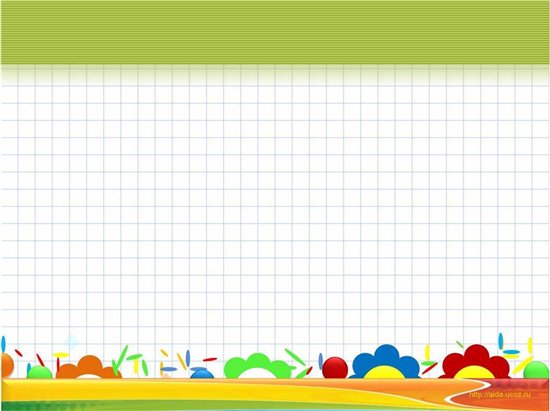 Days of the week
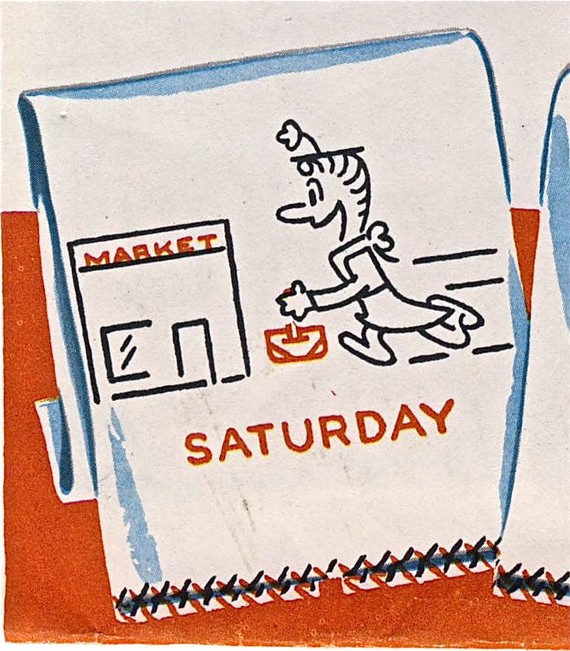 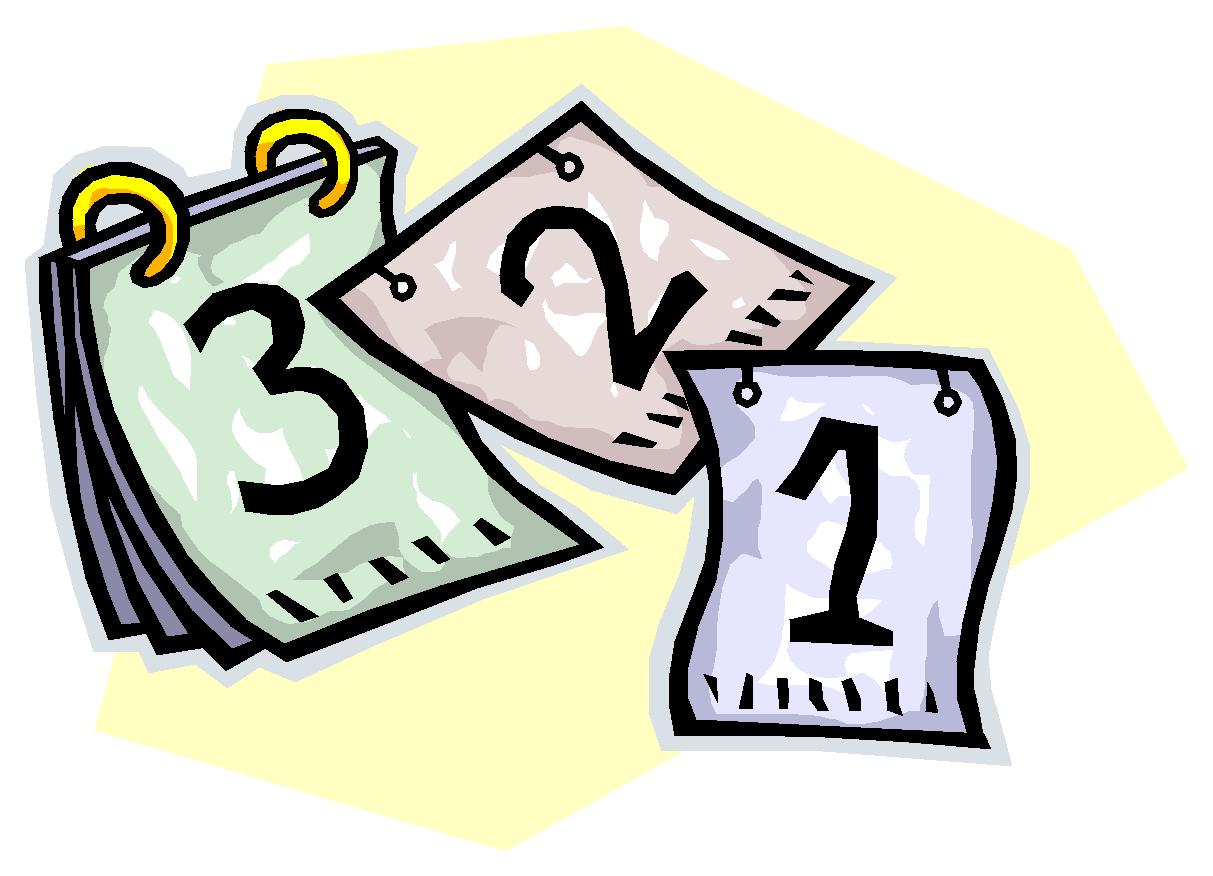 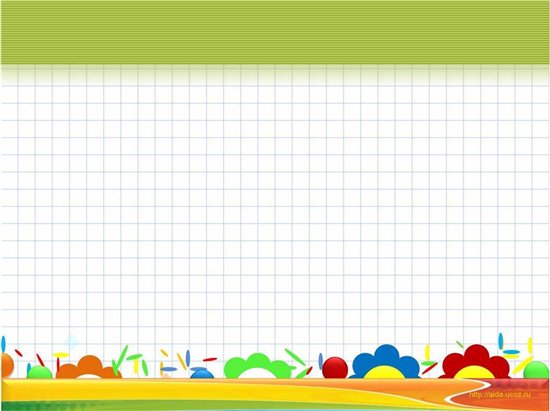 How are you today?
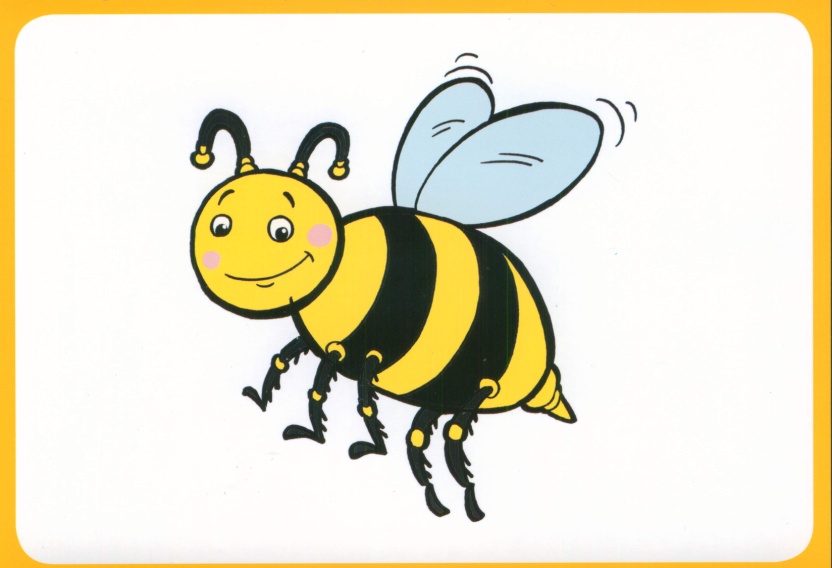 Fine, thanks!
 Not bad, thanks!
 Great, thanks!
So, so, thank you!
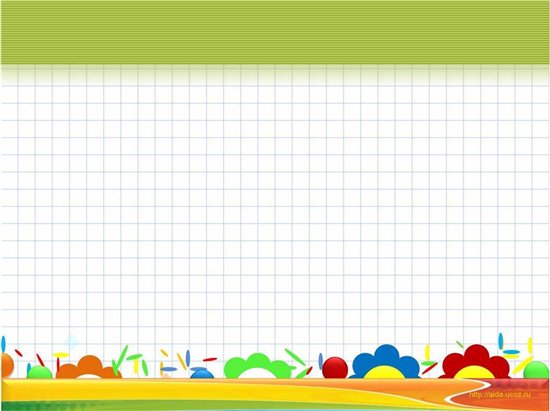 [ɒ]
[Λ]
[i]

[e]
[æ]
[ei]

[ju:]
[i:]
[ǝʊ]

[ai]
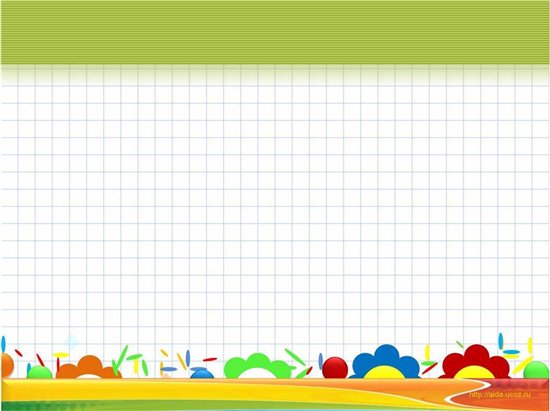 [ʃ]
She sells sea shells by the seashore
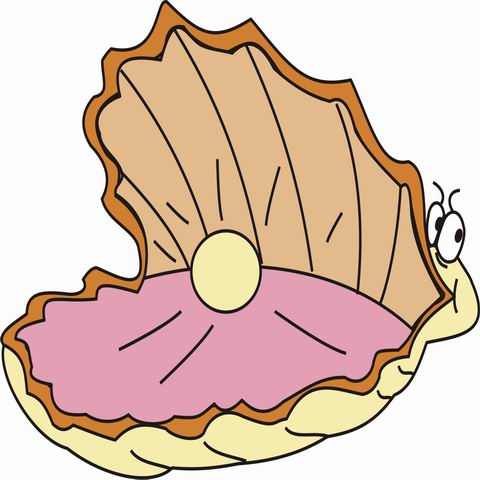 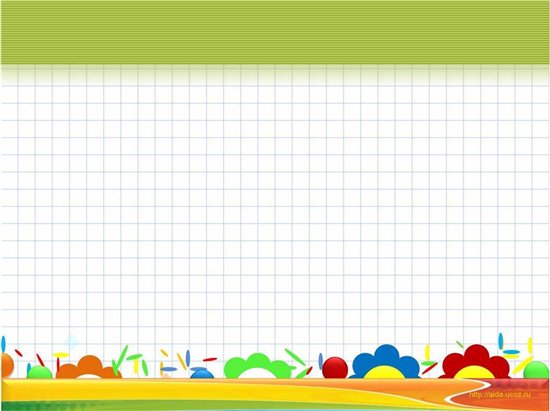 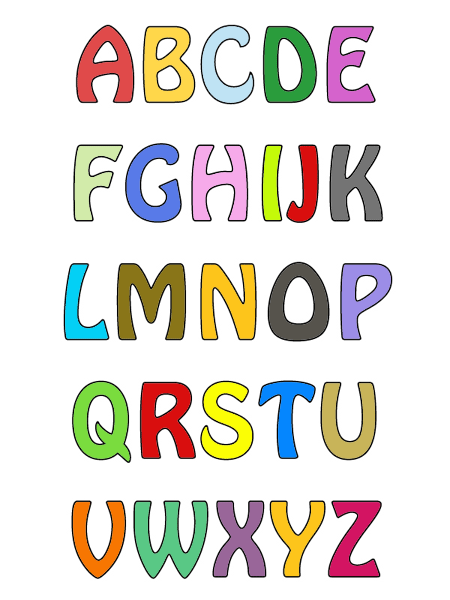 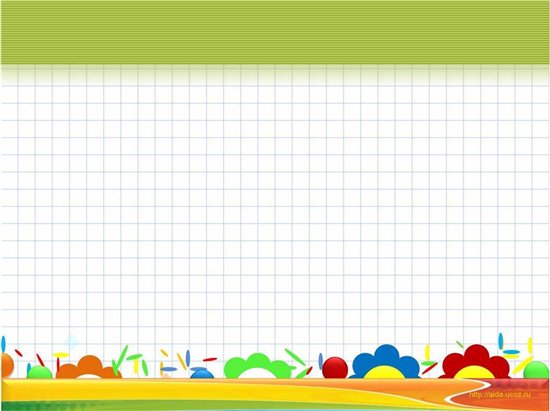 открытый слог                          закрытый слог
a         [ei] - late              [æ] - bat
e         [i:] - Pete           [e] - ten
i          [ai] - like            [i] - slip
o        [ǝʊ] - nose            [ɒ] - hot
u        [ju:] - tube         [Λ] -  cup
y         [ai] - fly              [i] - gym
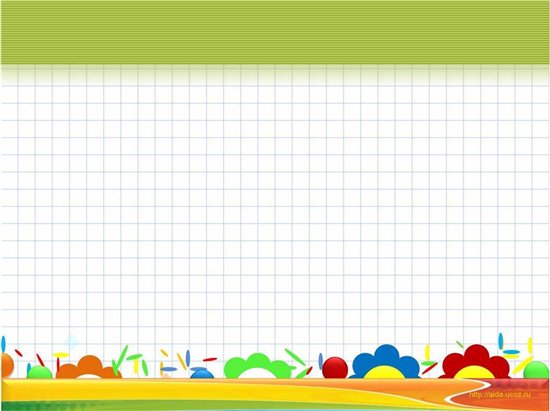 [s] или [k]
city
teacher
centre
chicken
black
nice
bicycle
clock
ice
socks
cube
crunch
to be
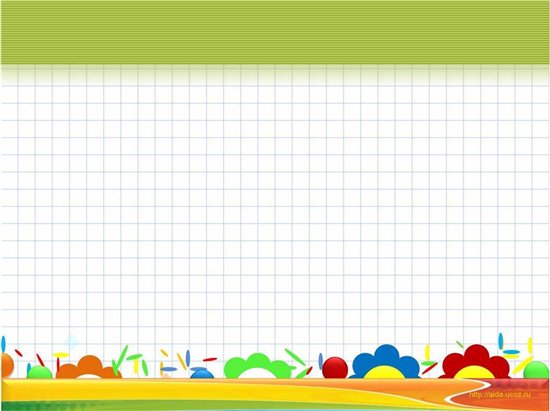 are
am
is
‘m
‘s
‘re
he
she
it
they
you
we
I
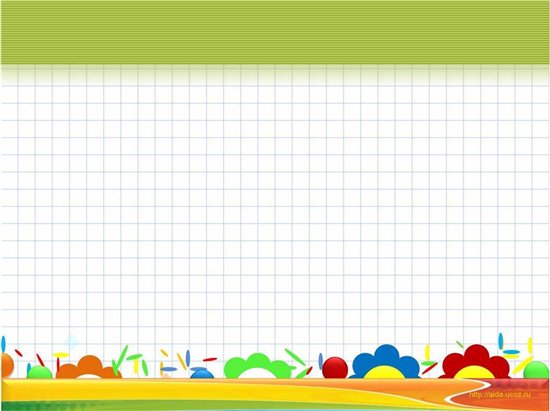 am? is? are?
She _____a teacher.
I ____ten.
They _______friends.
You______funny.
He ______a doctor.
We _______pupils.
7. I ____a good friend.
8. It _____a frog.
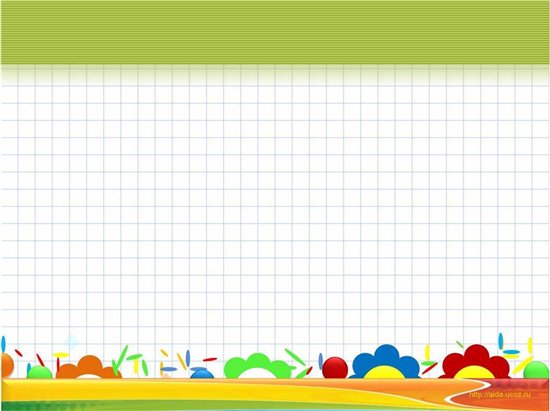 Sunday [sΛndei]
Monday [mΛndei]
Tuesday [tju:zdei]
Wednesday [wenzdei]
Thursday [θɜ:zdei]
Friday [fraidei]
Saturday [sætǝdei]
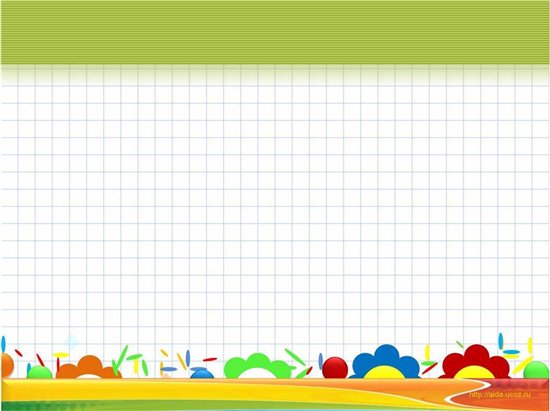 Monday
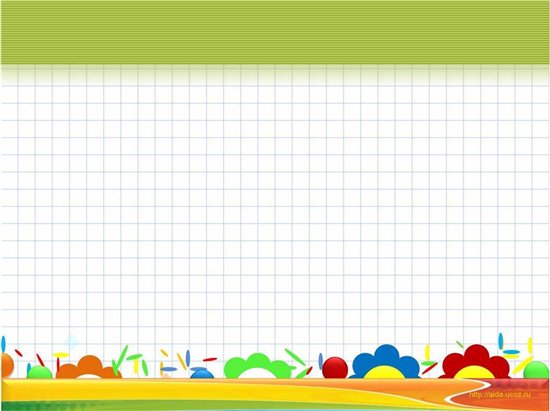 Tuesday
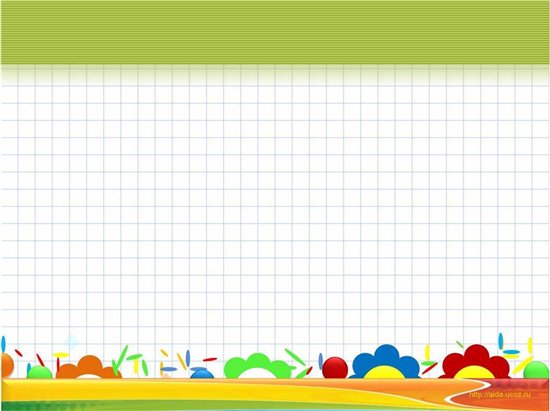 Wednesday
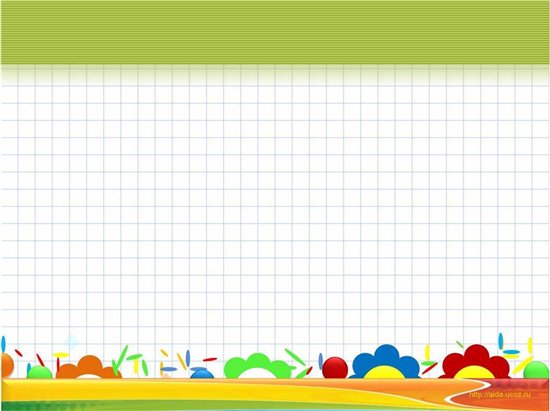 Thursday
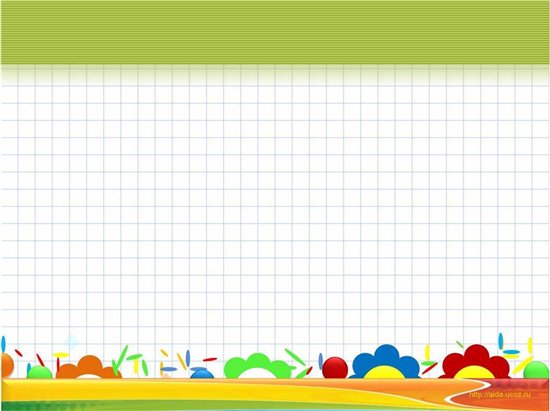 Friday
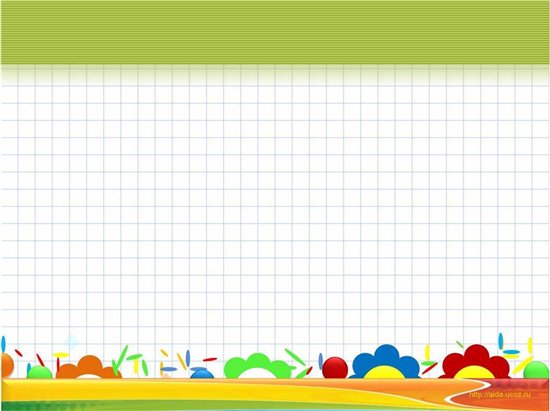 Saturday
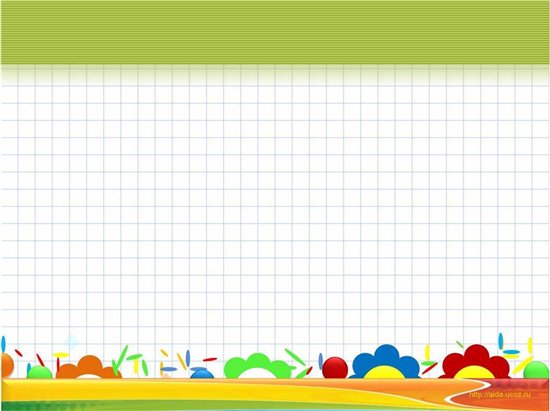 Sunday
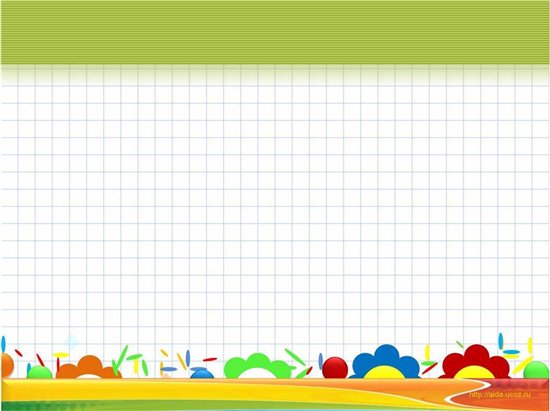 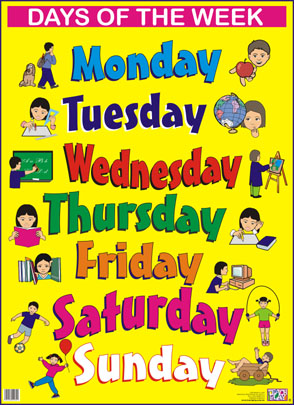